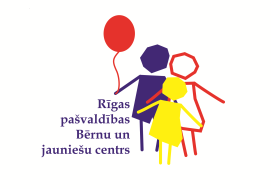 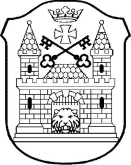 Rīgas pašvaldības Bērnu un jauniešu centrs struktūrvienība «Jauniešu atbalsta centrs»
Rīga, 2019.gada 13.novembrī


Agnese Grauduma
Rīgas pašvaldības Bērnu un jauniešu centrs
«Jauniešu atbalsta centrs» turpmāk «JAC» atrodas Imantas 7. līnija 4, Rīgaatvērto durvju diena  25.11.2019.
Kā mēs pie tā nonācām
Pilngadība nepadara viņus par pieaugušajiem;
Pazūd no redzes loka;
Jaunieši nepiesakās pie sociālajām garantijām;
Trūkst noturīgu attiecību;
Neizveido kontaktu;
Nav laika;
Citu cilvēku ietekme;
Trūkst zināšanu un prasmju.
JAC funkcijas:
Sniegt emocionālu atbalstu;
Pārstāvēt jaunieti;
Nostiprināt pozitīvu pašvērtējumu;
Atbalstīt svarīgu lēmumu pieņemšanā.
JAC uzdevumi:
Individuāla pieeja katra jaunieša problēmu risināšanā;
Izstrādāt un īstenot individuālās programmas mērķu sasniegšanai;
Informēt un izglītot par normatīvajos aktos noteiktām sociālajām garantijām;
Veidot atbalsta un interešu grupas;
Iesaistīt sociāli atbildīgos pasākumos;
Nodrošināt profesionāļu komandas darbu.
Kā mēs to darīsim
Aicināsim tikties viņiem pieejamā laikā un vietā;
Piedāvāsim iespēju JAC centrā pagatavot ēdienu;
Piedāvāsim iespēju sakārtot savu higiēnu;
Piedāvāsim iesaistītie brīvā laika aktivitātēs;
Piedāvāsim organizēt brīvā laika aktivitātes;
Atbalsta personāls:
Vadītāja;
Vecākie sociālie darbinieki;
Jaunatnes lietu speciālisti;
Psihologs;
Psihoterapeits.
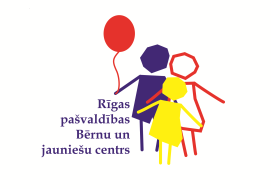 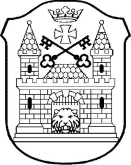 «Mēs esam valstiski atbildīgi par šiem jauniešiem!»